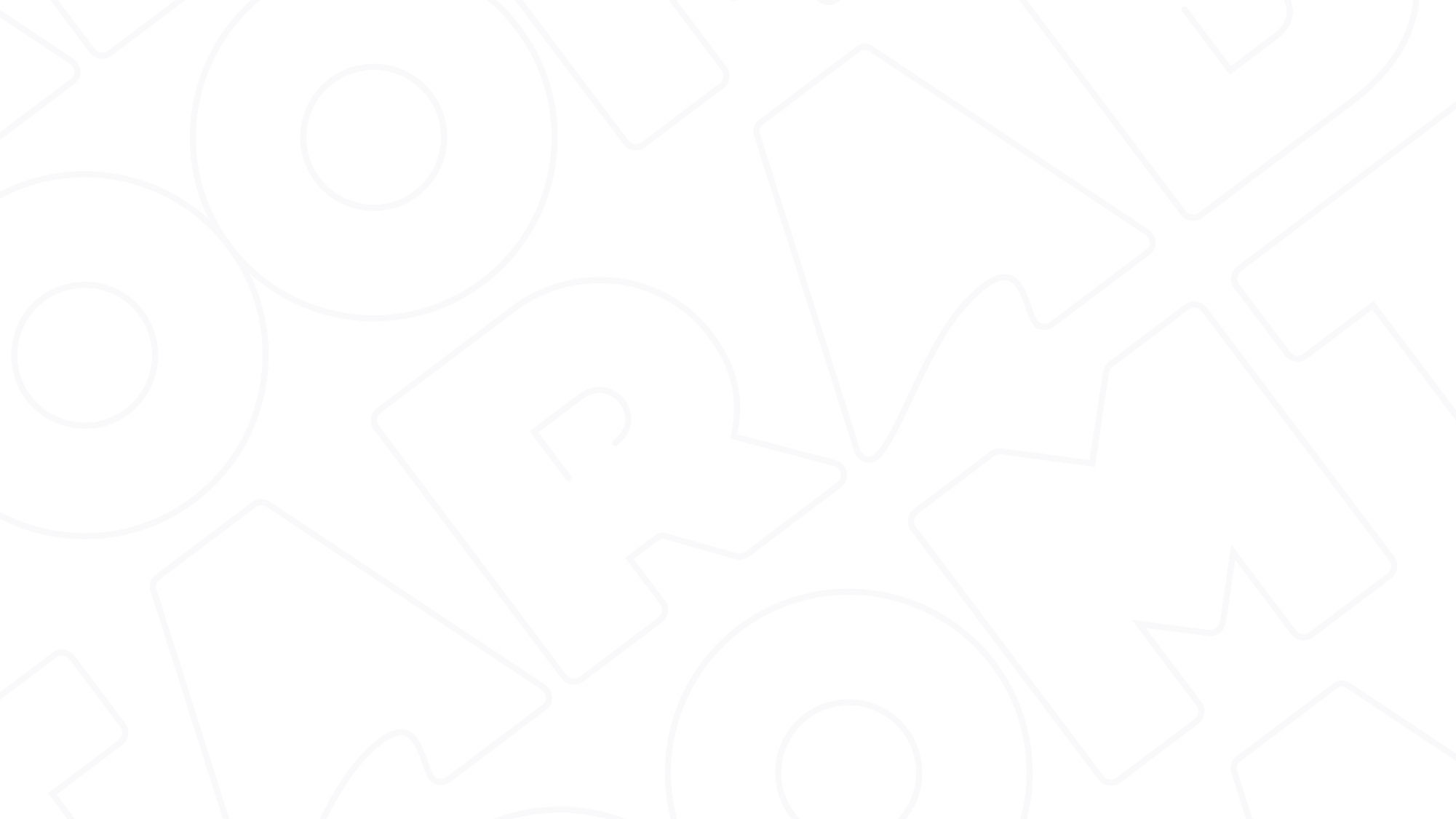 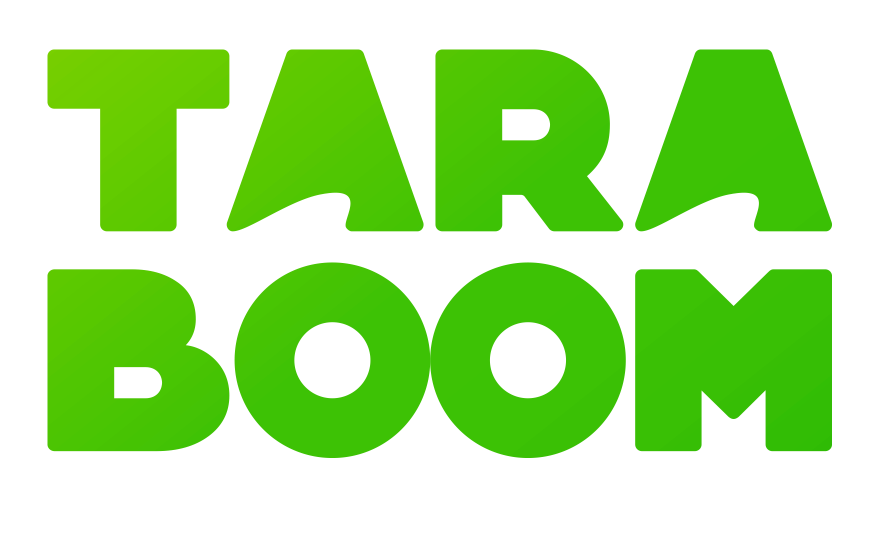 taraboom.ru
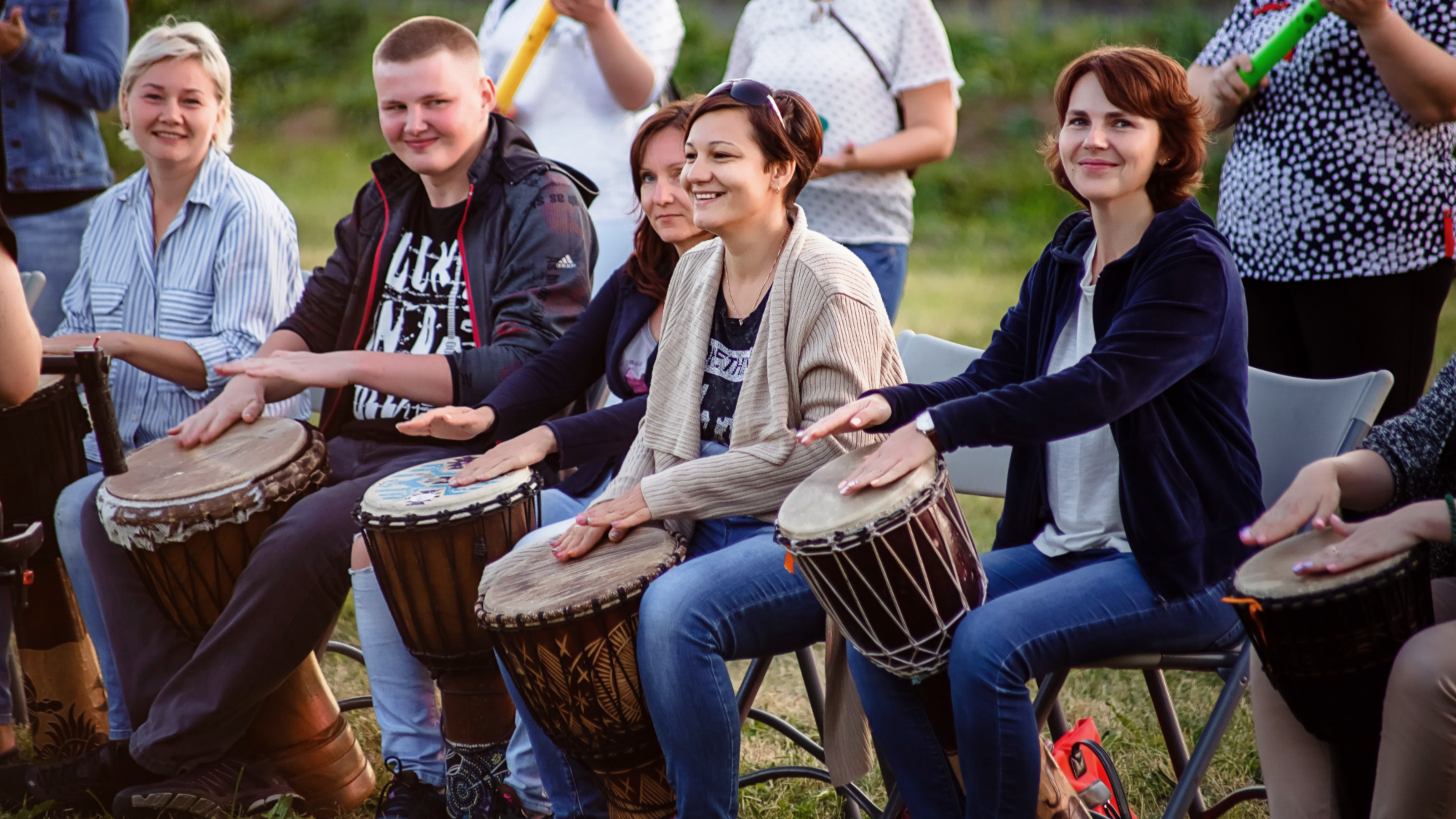 СплоТИМ
БАРАБАННЫЙ ТИМБИЛДИНГ
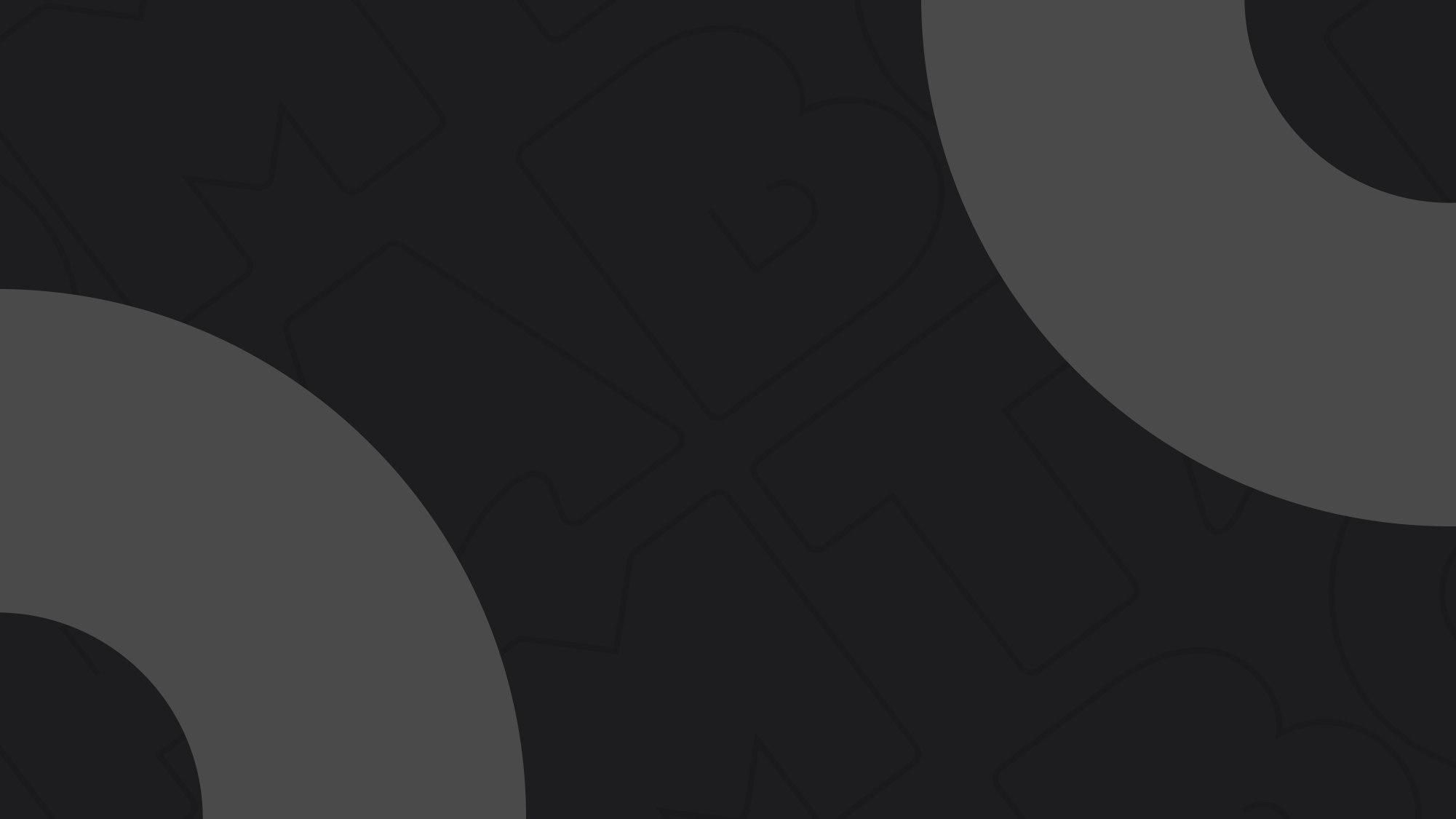 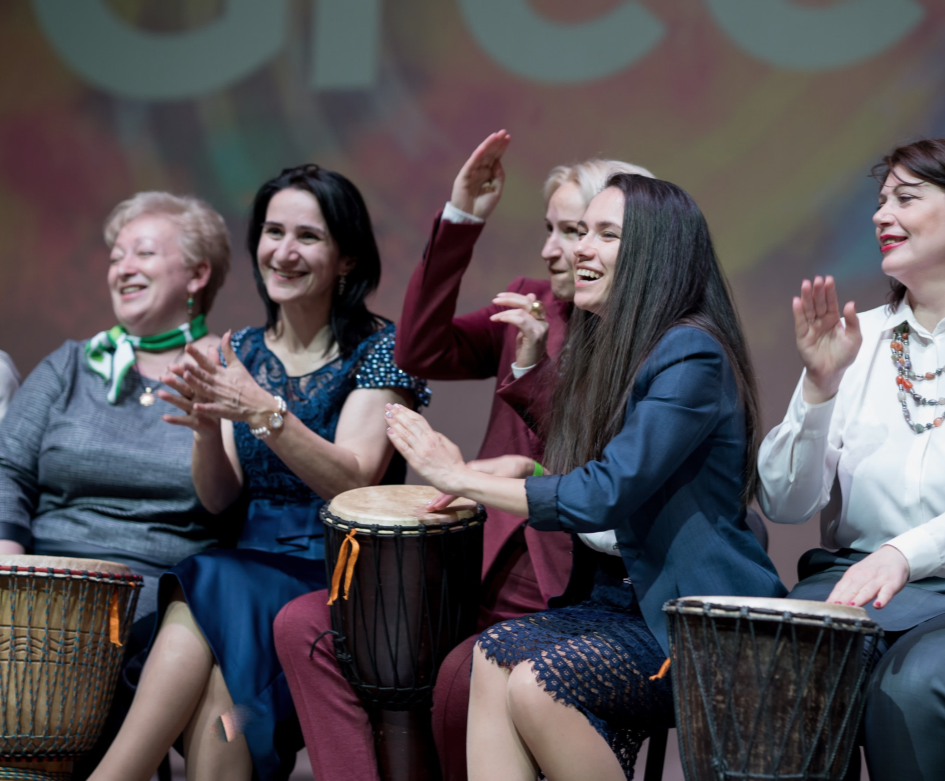 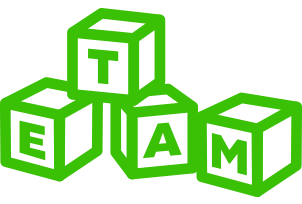 МОЩНАЯ	
СПЛОЧАЮЩАЯ 
ПРОГРАММА
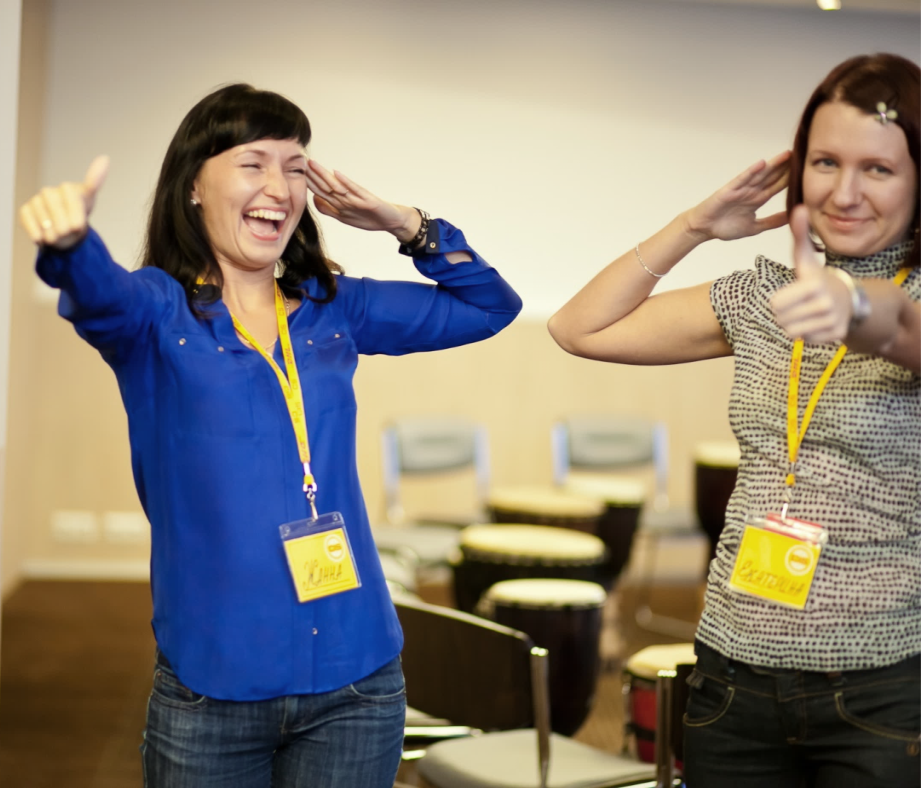 с музыкальными инструментами
Направленна на качественно иное знакомство участников друг с другом и внутренним ритмом команды
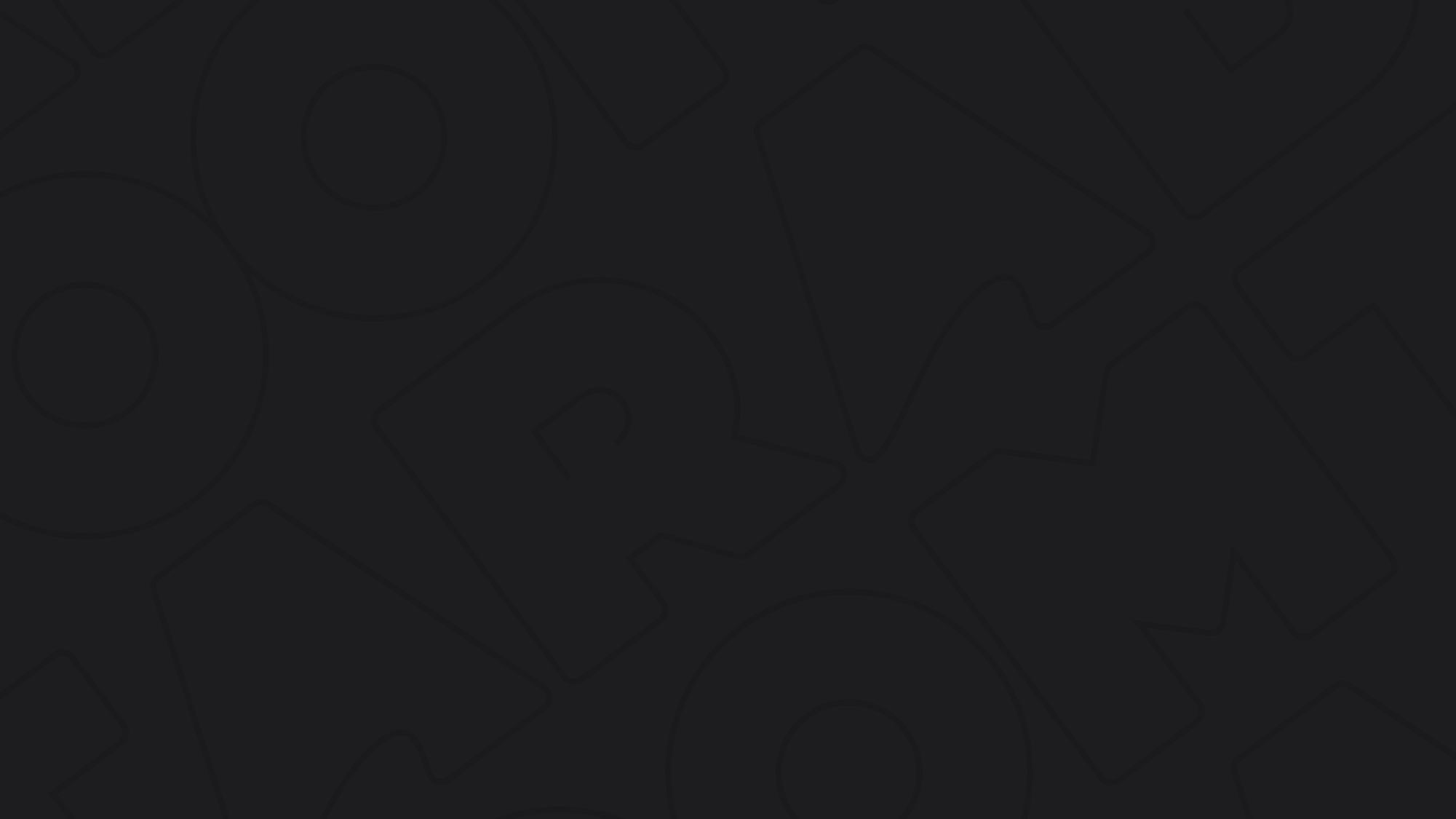 барабанный тимбилдинг  /  характеристики
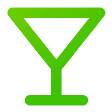 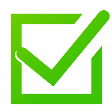 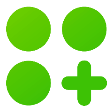 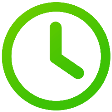 время
проведения
формат
мероприятия
решениезадач
количество 
участников
1 - 2
10-150
ЧАСА
TEAM-BUILDING
CТРАТЕГИЧЕСКАЯ СЕССИЯ
МОЩНАЯ РАЗРЯДКА
ЭМОЦИОНАЛЬНОЕ ЕДИНЕНИЕ
ТРАНСЛЯЦИЯ БИЗНЕС-ЗАДАЧ
ЧЕЛОВЕК
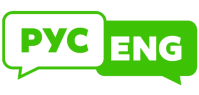 Проводим программы
на разных языках
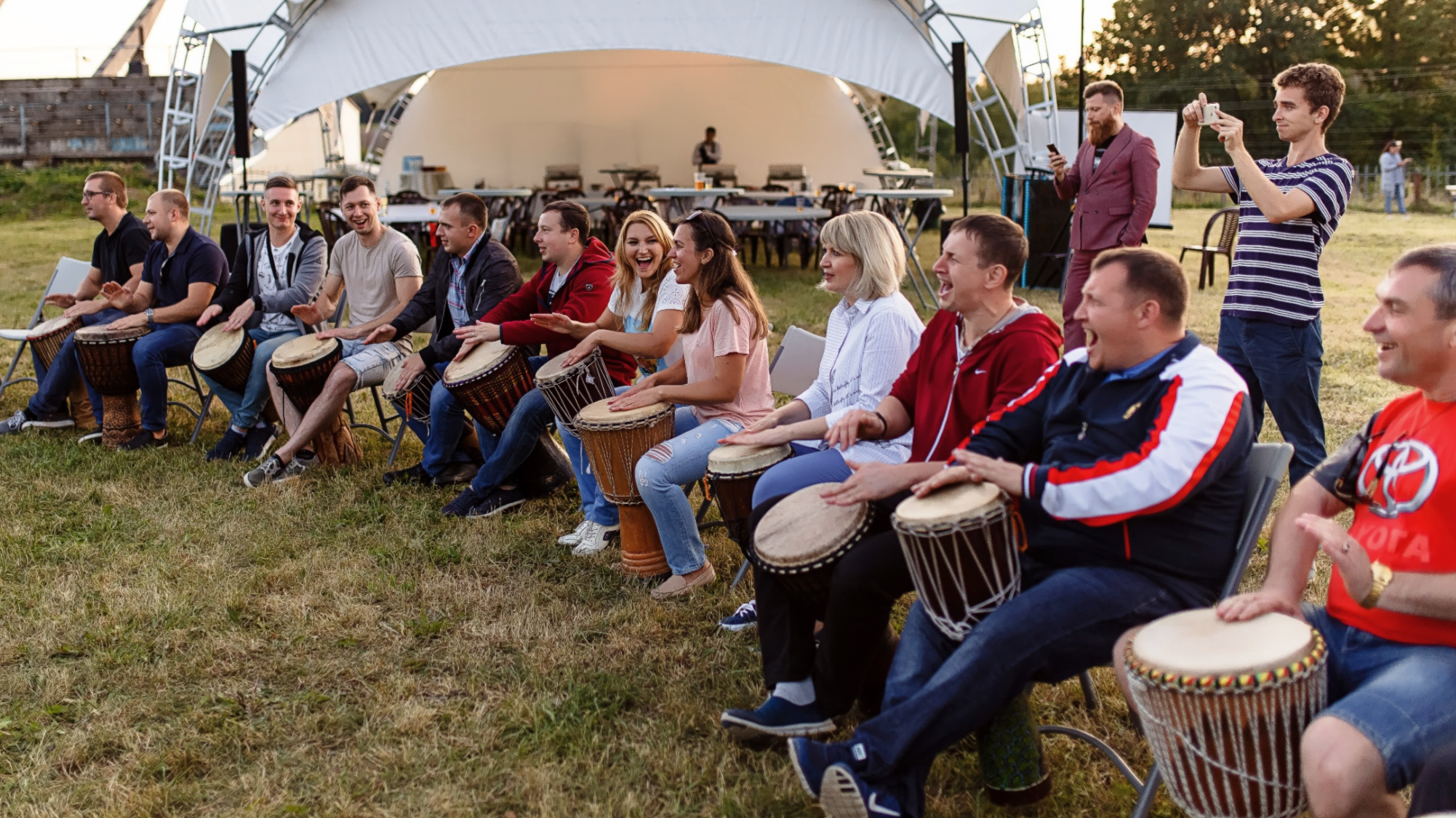 барабанный тимбилдинг /  описание
Заряжаем участников позитивным драйвом через ритм и эмоции!
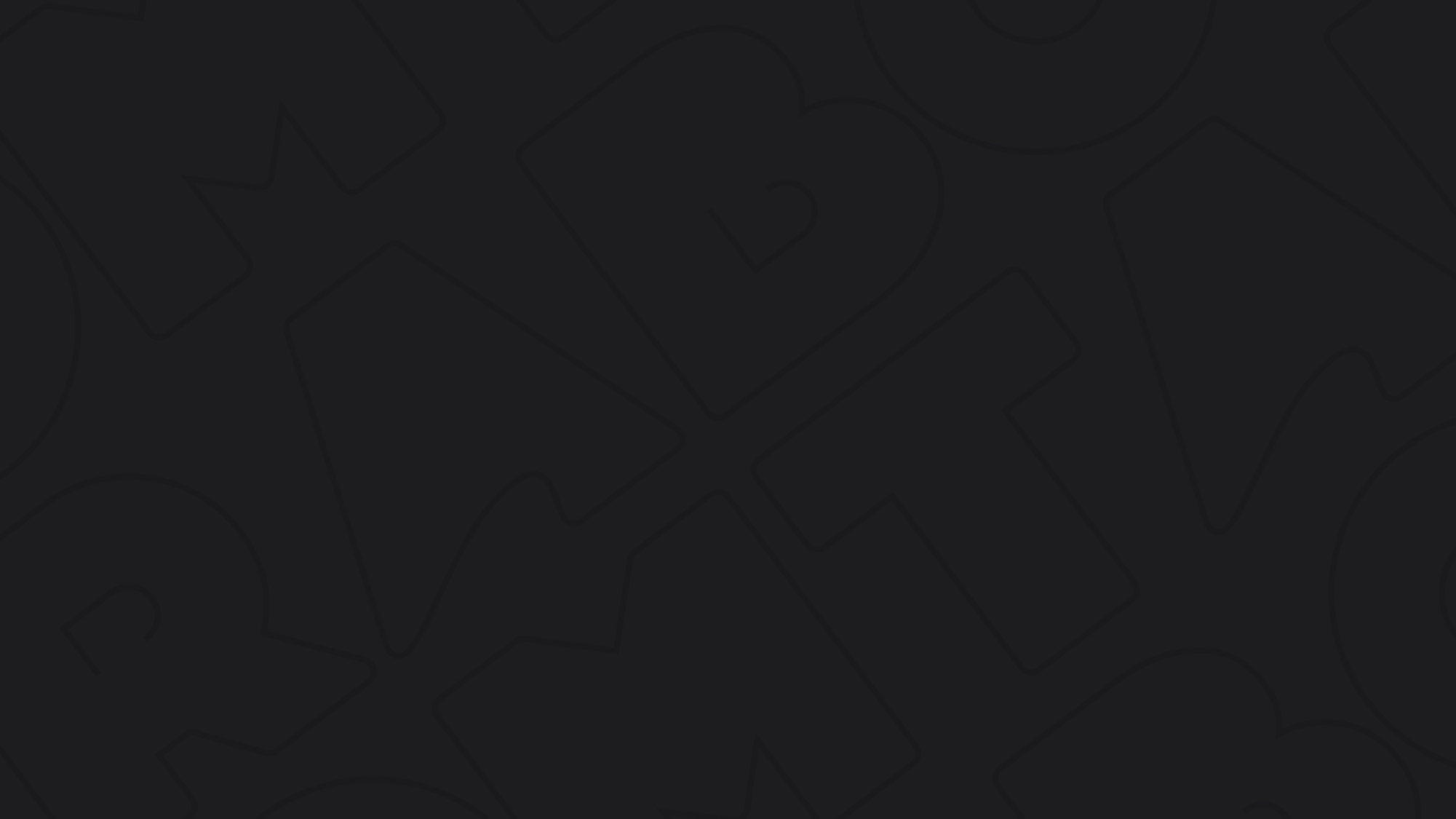 барабанный тимбилдинг  /  описание
ИСПОЛЬЗУЕМ:
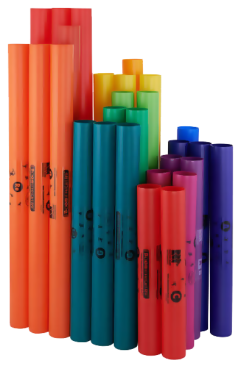 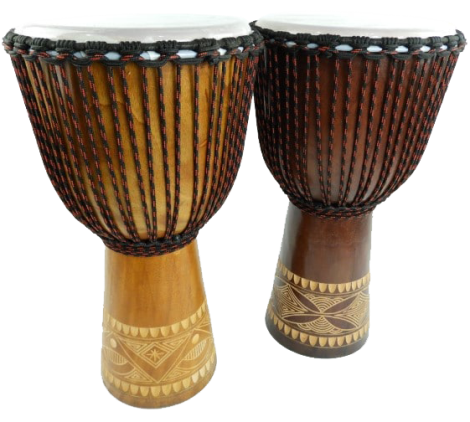 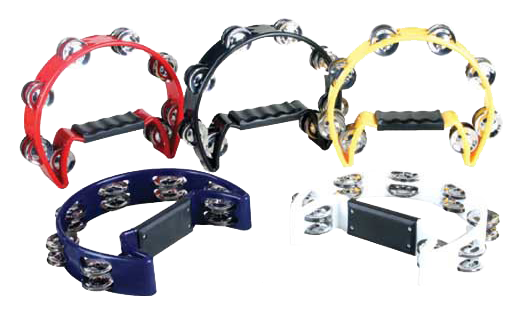 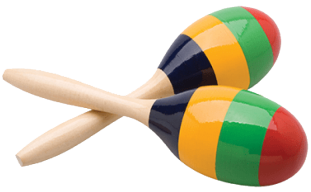 африканские барабаны
музыкальные трубки
Boomwhackers(бумвокерс)
маракасы
тамбурины
МЕНЯЕМ
внутреннее ощущение команды с помощью музыкального погружения
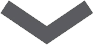 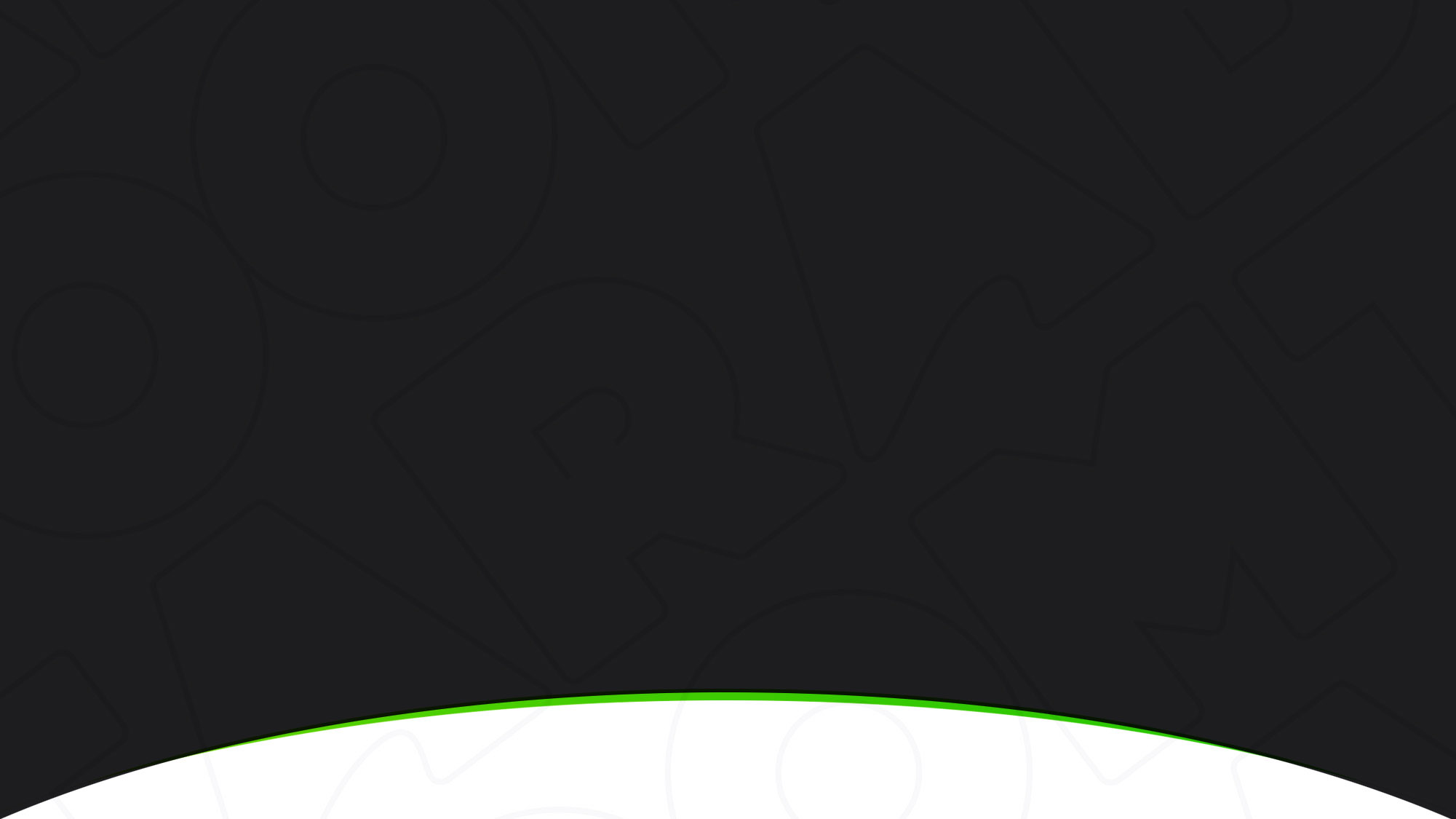 барабанный тимбилдинг  /  результат
РЕЗУЛЬТАТ
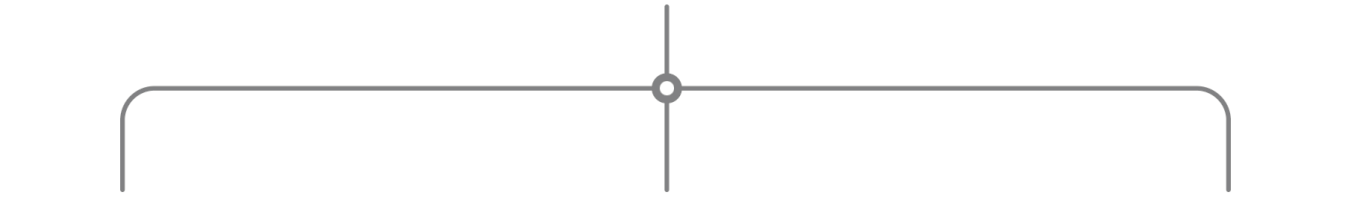 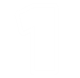 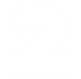 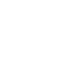 эмоциональное сближение коллектива
психофизио-логическая разрядка
сыгранная команда
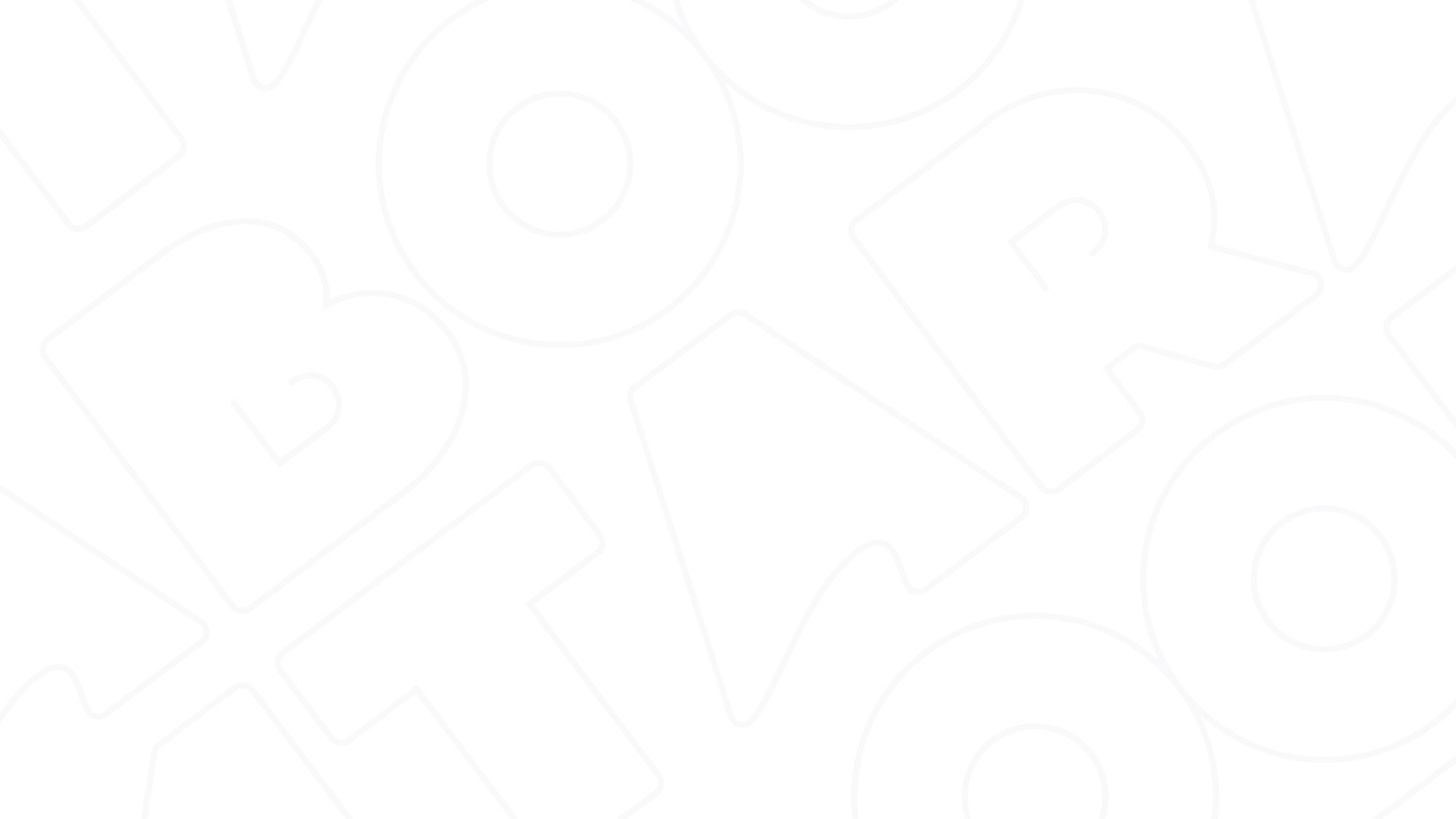 барабанный тимбилдинг  /  структура
1
Общее время программы 60-120 минут
2
4
5
3
1.   Подготовка
2.   Ритмичная разминка
3.   Барабанный круг
4.   Игра на трубках
5.   Итоговый концерт
Сбор и расстановка участников
Физические игры с позитивным настроем
Знакомство с инструментом и внутренним музыкантом
Командное исполнение музыкальных композиций с помощью boomwhackers
Яркая кульминация тимбилдинга с добавлением тамбуринов и маракасов
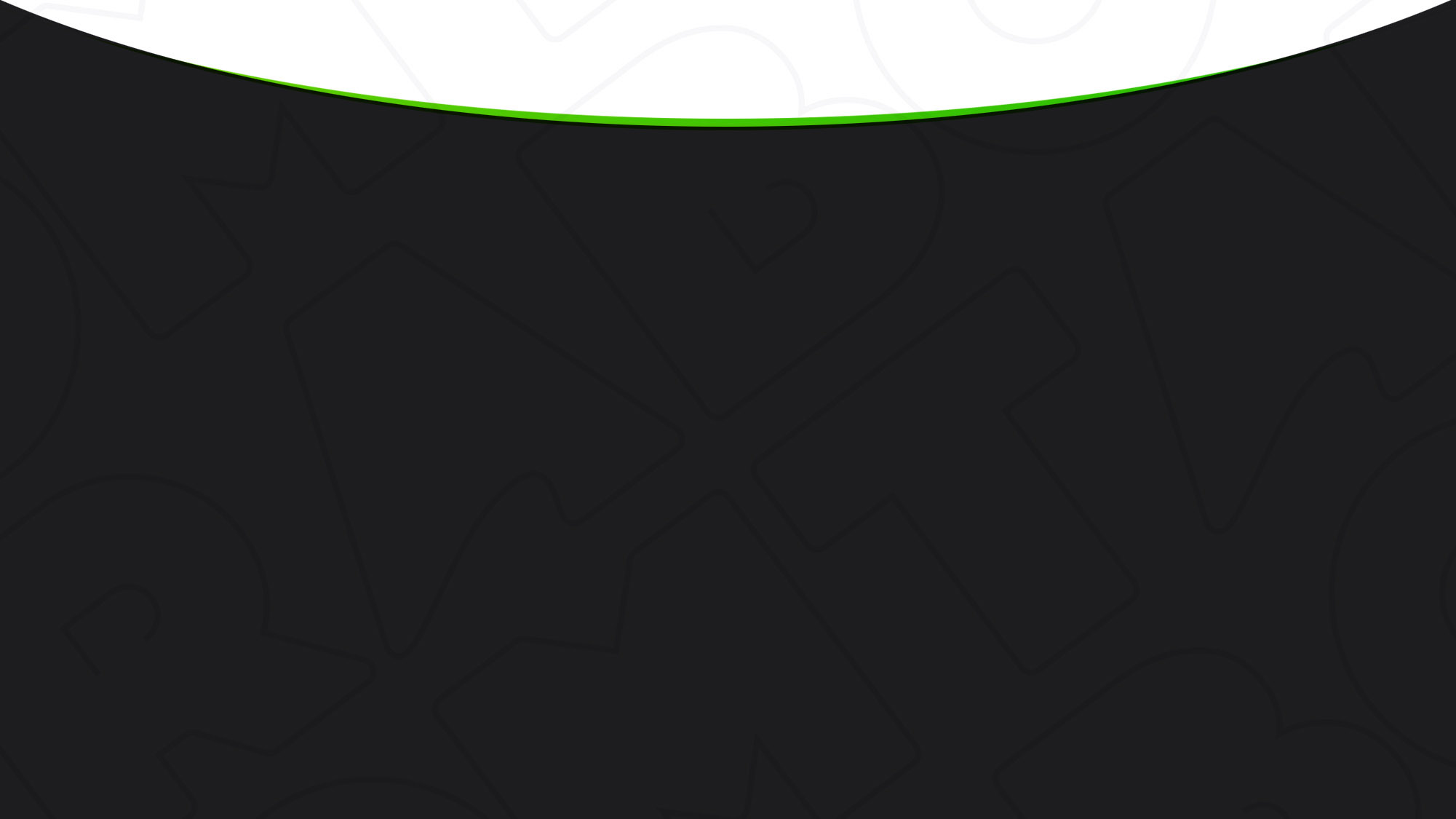 Больше, чем FUN
FUN
Музыкальные трубки
Перкуссия
Музыкальные трубки
Перкуссия
для всех участников
тамбурины и маракасы
для всех участников
тамбурины и маракасы
Африканские барабаны
Африканские барабаны
для всех участников
для всех участников
Сплочение и прокачкакоманды
Динамика и эмоции
60 минут
120 минут
продолжительность программы
продолжительность программы
от  2 500 ₽ / чел.
от  3 000 ₽ / чел.
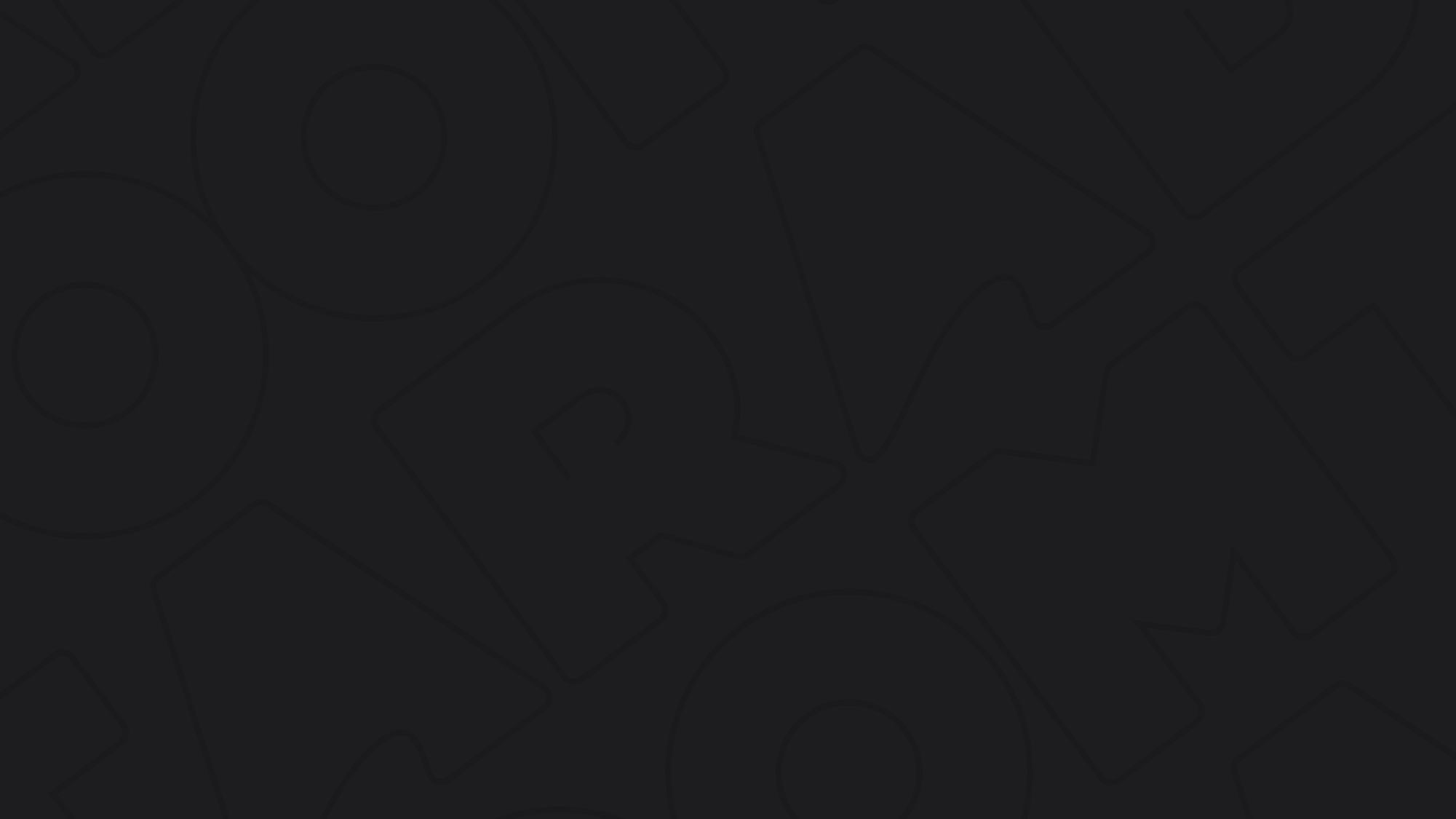 барабанный тимбилдинг /  частый вопрос
Чем отличаются часовая и двухчасовая программы?
У них одна структура блоков, но разное количество игровых механик. Обе программы направлены на командообразование,однако двухчасовой вариант позволяет более глубоко поработать с командойи четче настроить внутренний ритм взаимодействия.
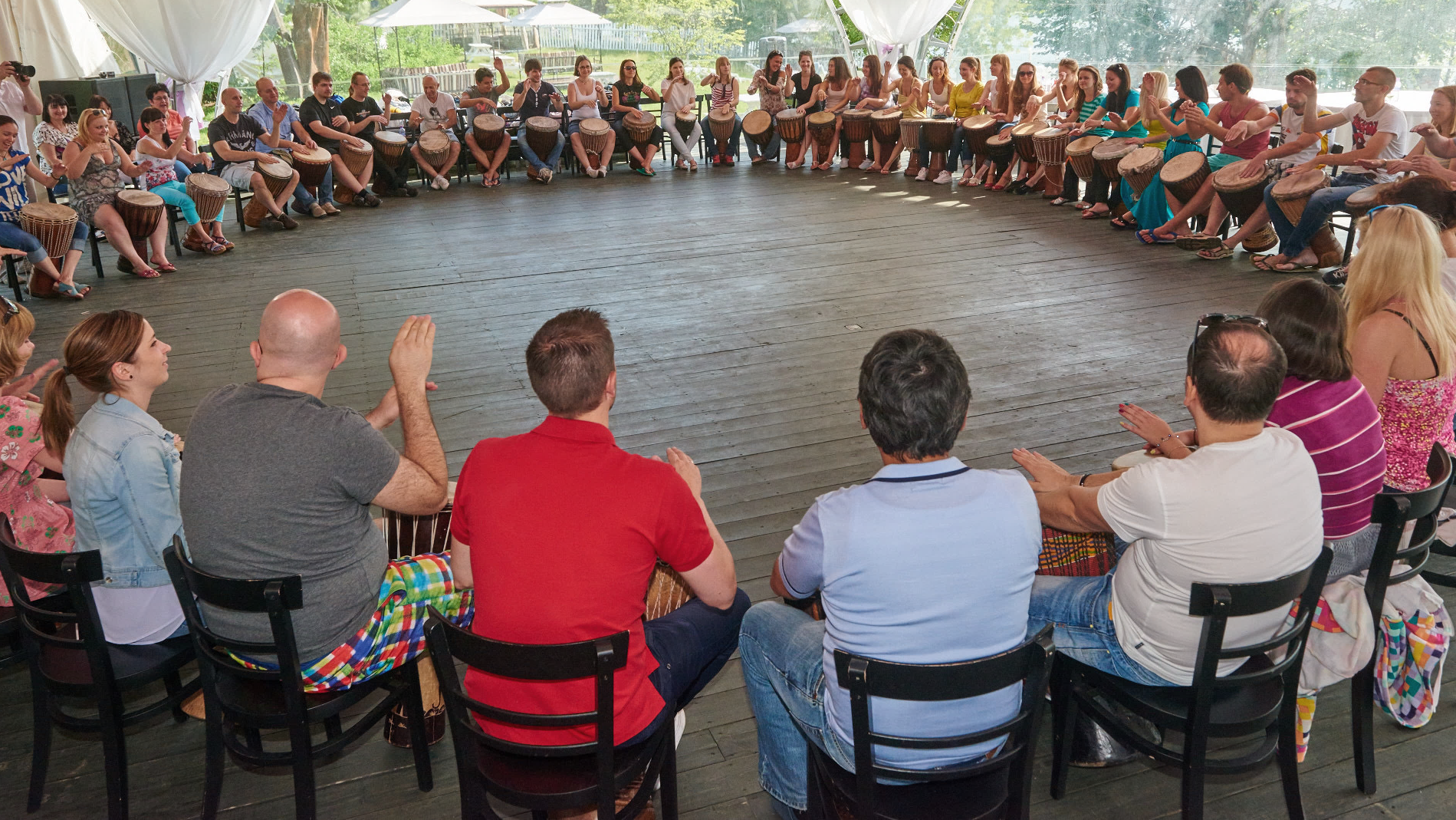 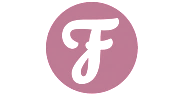 фото с мероприятия
FLORANGE
трансляция бизнес-задач
70 человек
team-building
60 минут
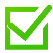 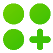 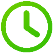 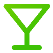 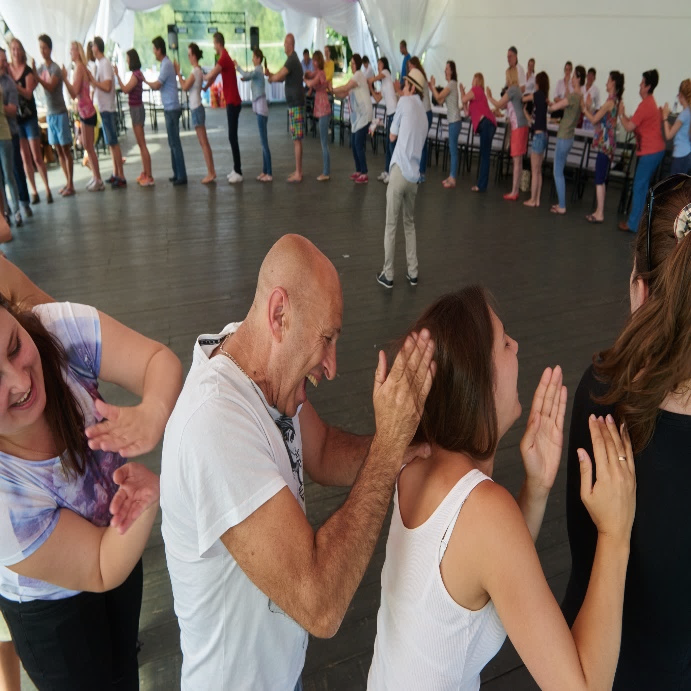 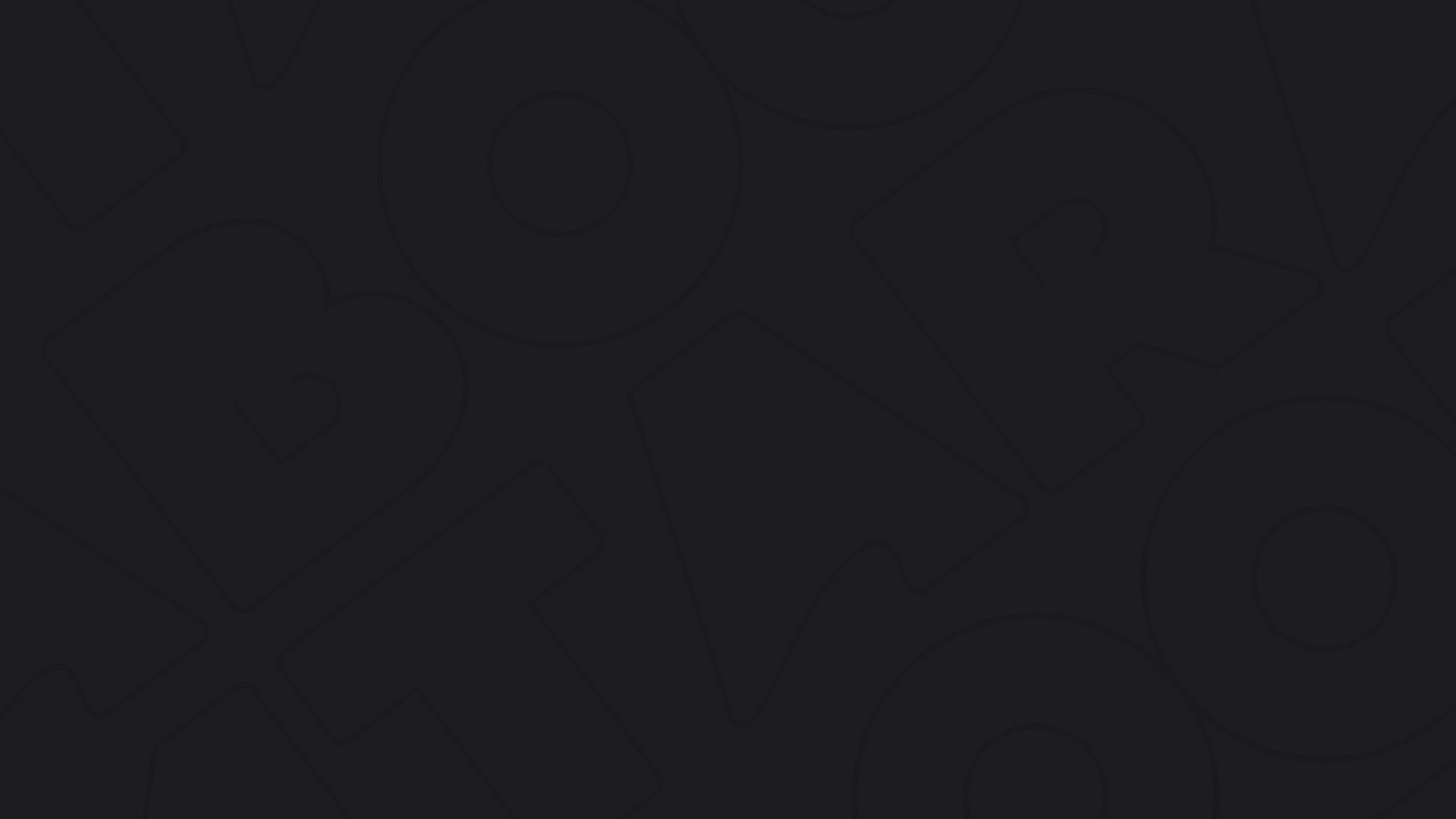 фото с мероприятий
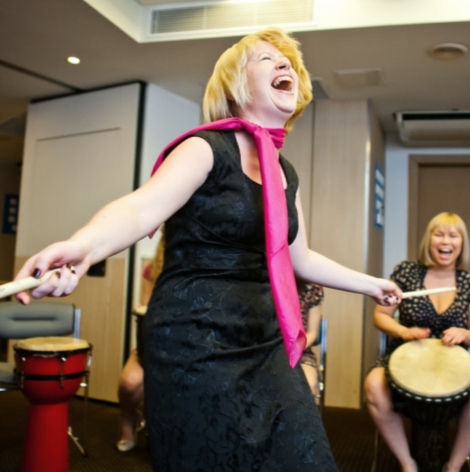 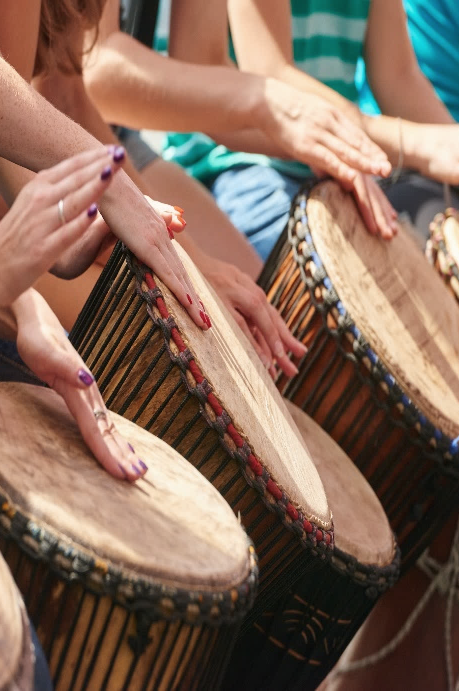 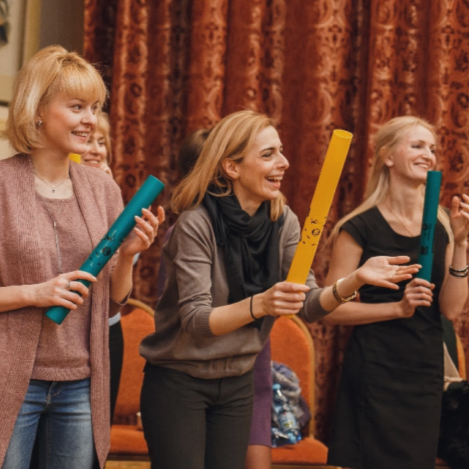 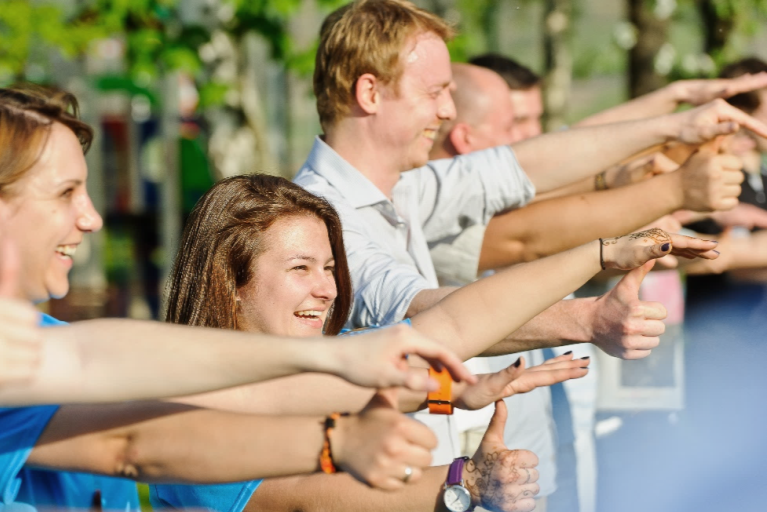 717
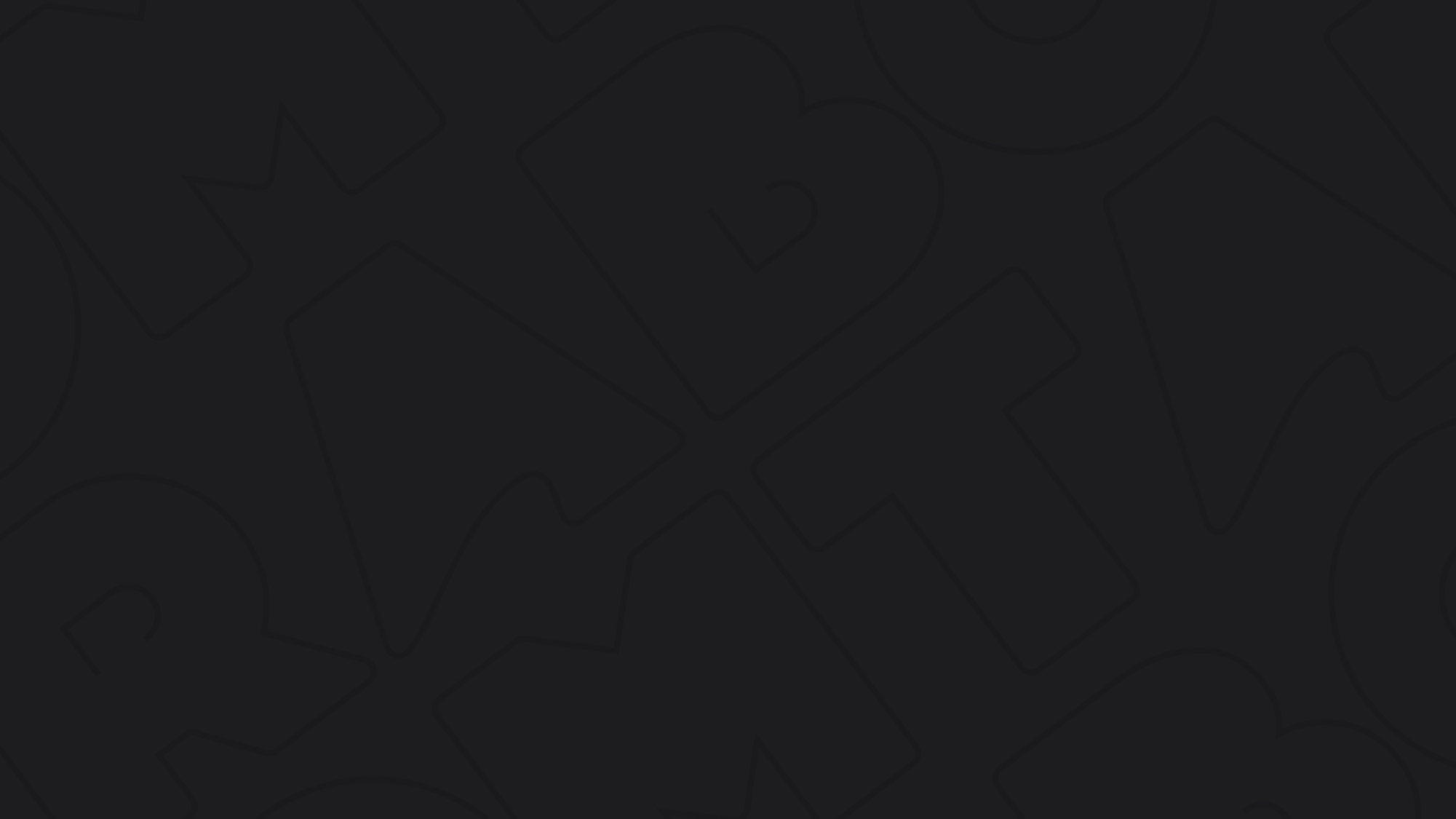 барабанный тимбилдинг  /  райдер
ТЕХНИЧЕСКИЙ РАЙДЕР
Возможность разгрузки реквизита максимально близко к месту проведения программы 
Стулья на всех участников (+ 1 для ведущего)
Подключение к звуковой системе (1 канал XLR на пульте + розетки)
Помещение или шатёр для укрытия от дождя (от 2 кв. метров на человека)
БЫТОВОЙ РАЙДЕР
Питьевая
вода
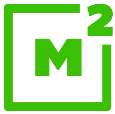 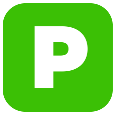 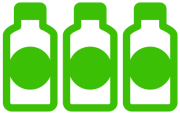 Парковочное место
Гримёрка или любое другое пространство для подготовки и сбора реквизита (5 кв.м)
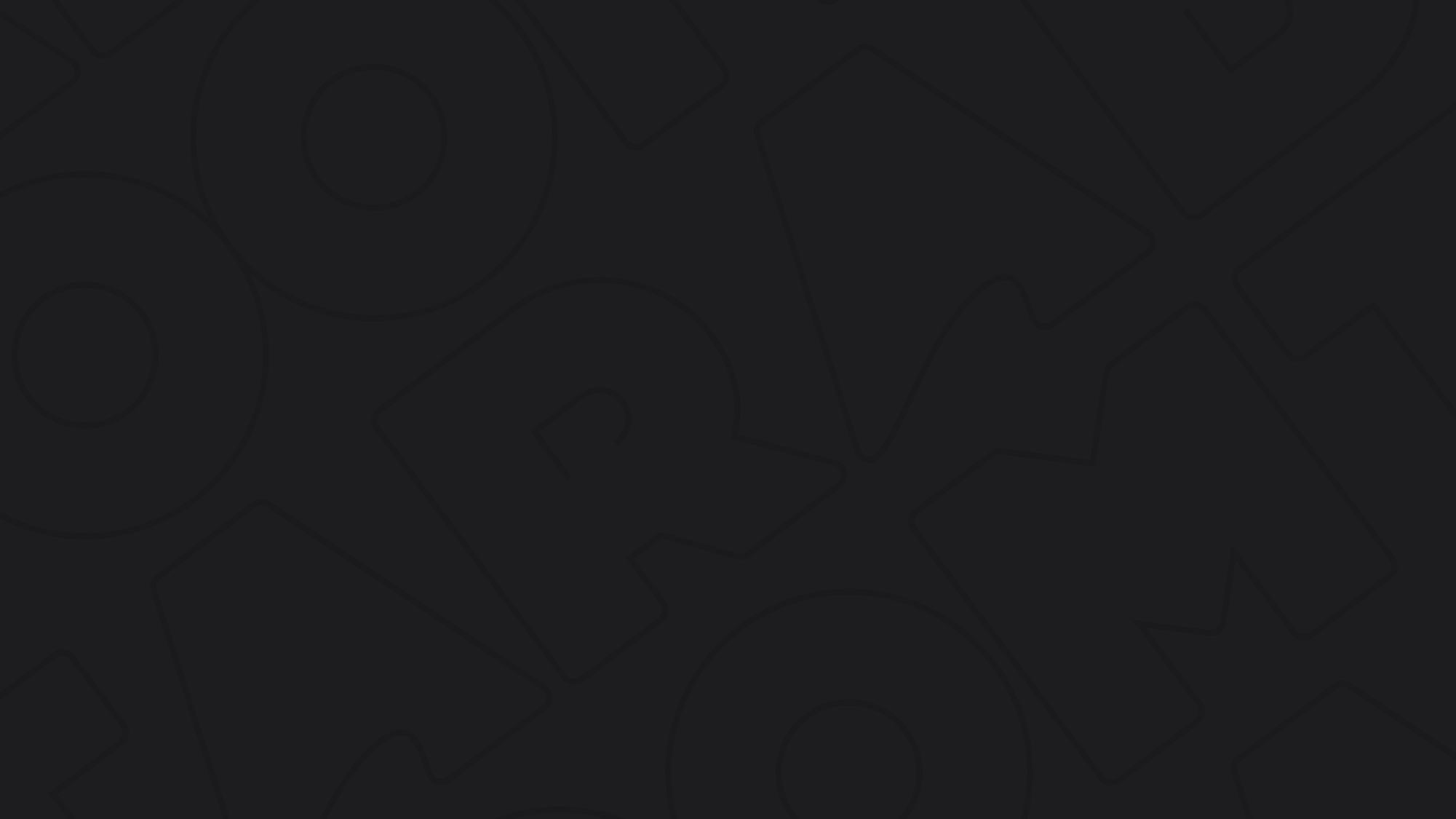 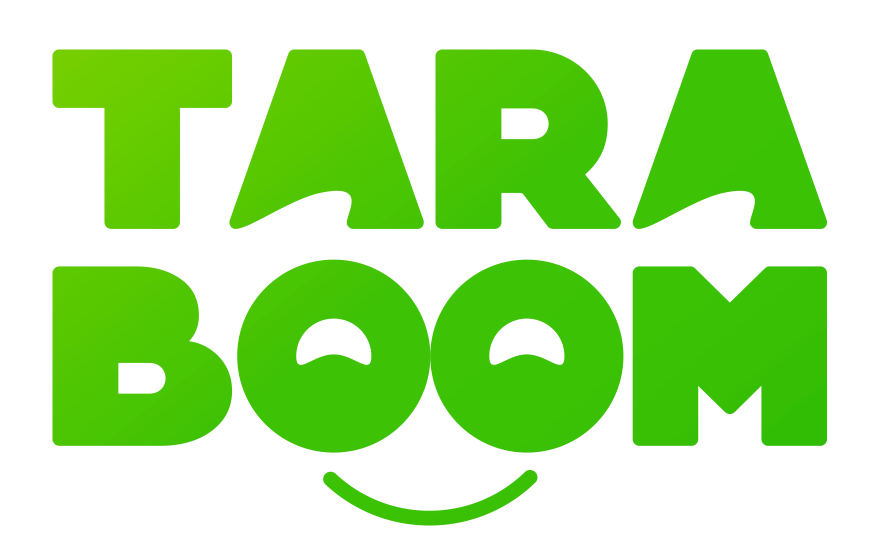 whatsapp  /  telegram
+7 (495) 585 37 90
 hello@taraboom.ru             taraboom.ru